Nhân số có ba chữ số với số có một chữ số
SGK – tr55
a) 123 x 2 = ?
1 2 3
2 nhân 3 bằng 6,
viết 6.
2
2 nhân 2 bằng 4,
viết 4.
4
2
6
2 nhân 1 bằng 2,
viết 2.
123 x 2 = 246
a) 326 x 3 = ?
3 nhân 6 bằng 18,
viết 8 nhớ  1.
326
3 nhân 2 bằng 6,
thêm 1 bằng 7, viết 7.
3
3 nhân 3 bằng 9,
viết 9.
9
7
8
326 x 3 = 978
Bài 1:
01
Tính
341
213
212
110
203
2
3
4
5
3
609
848
639
550
682
Bài 2:
Đặt tính rồi tính
02
437
205
3 1 9
1 7 1
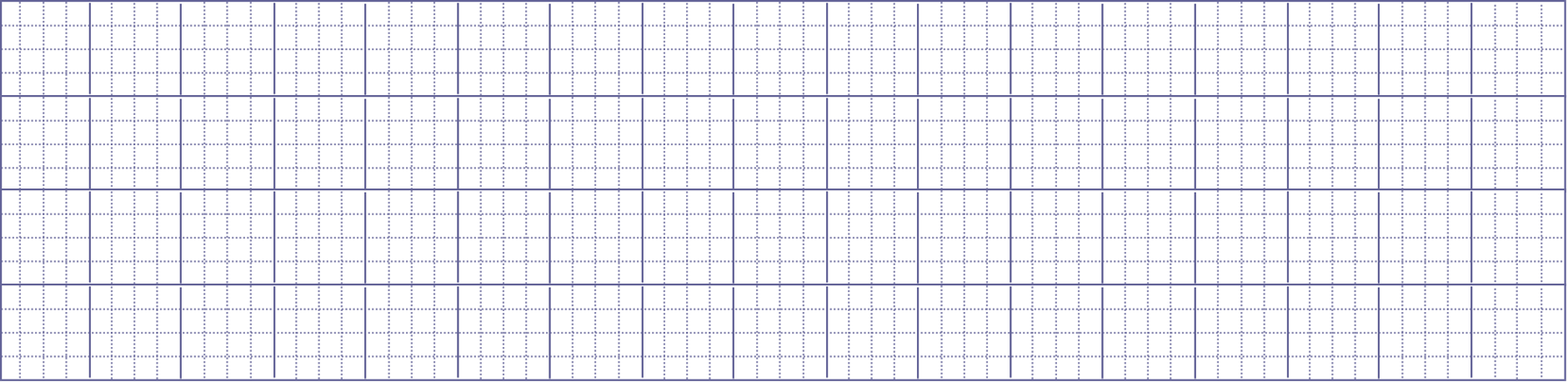 3
2
4
5
874
820
855
957
Bài 3:
03
Mỗi chuyến máy bay chở được 116 người.
Hỏi 3 chuyến bay như thế chở được bao nhiêu người?
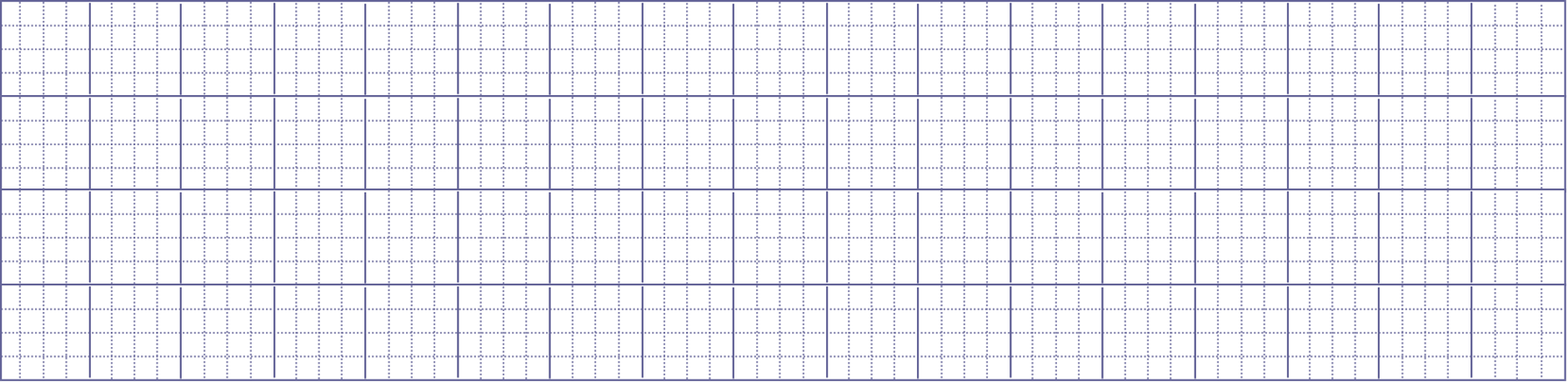 Bài giải
Tóm tắt
3 chuyến như thế chở đưϑ số ngưƟ là:
1 chuyến: 116 ngưƟ
3 chuyến: ... ngưƟ?
Đáp số: 348 ngưƟ
Bài 4:
04
Tìm x
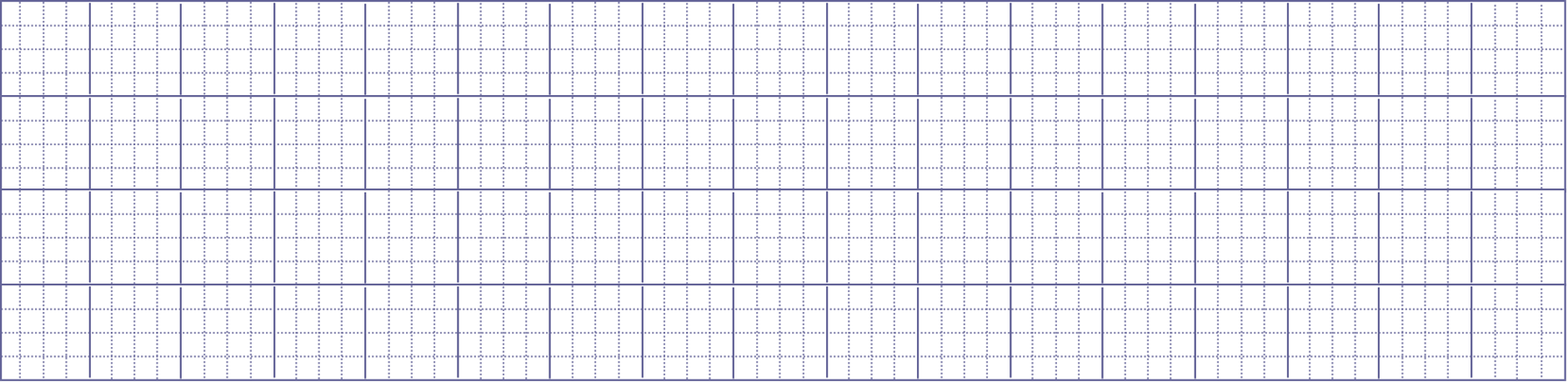 b) x : 6 = 107
a) x : 7 = 101
x
x
x
= 707
= 642
x
THANKS!